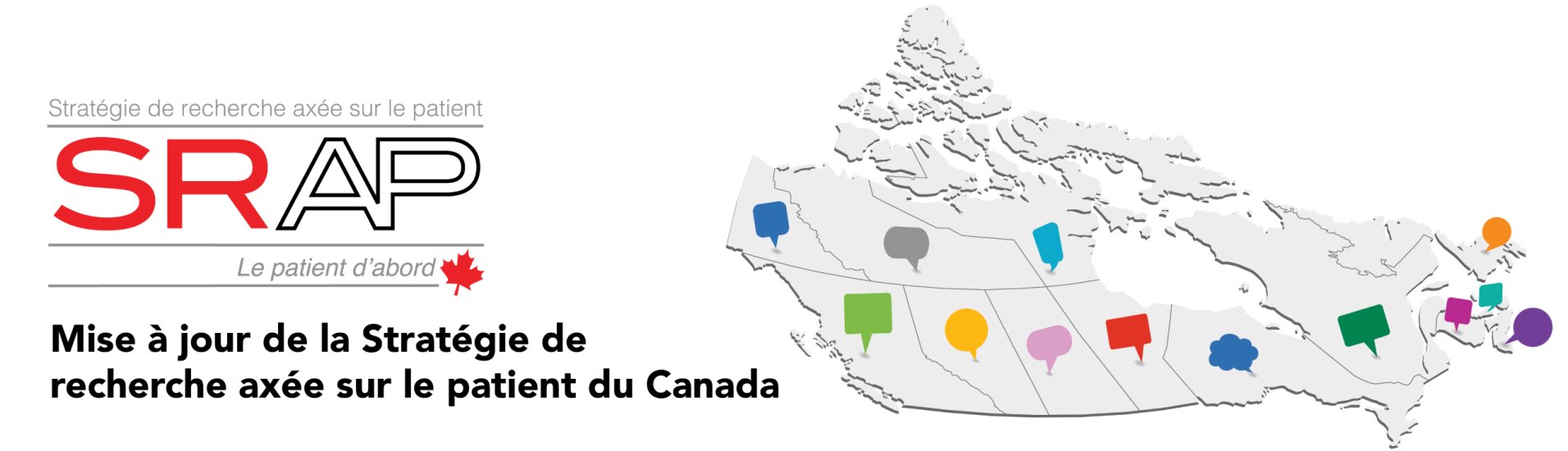 Réseau Impact Recherche Canada
 Le 14 février 2024

Dre Amy Lang, Directrice Administrative, 
Recherche axée sur le patient
Instituts de recherche en santé du Canada
Objectifs de la session
Réviser les bases du programme SRAP 
Vue d'ensemble : Actualisation de la stratégie SRAP
Discuter d'un thème en rapport avec les mandats de la SRAP et de Réseau Impact Recherche Canada
Renforcer la collaboration avec les décideurs et les services de santé pour accroître l'impact de la recherche
Qu'est-ce que la recherche axée sur le 
patient (RAP) ?
La recherche axée sur le patient engage les personnes ayant une expérience de vie (PWLLE) et les utilisateurs des connaissances à accroître l'excellence, la pertinence et l'impact de la recherche.
La RAP fait progresser l'impact de la recherche
Excellence
Pertinence
Impact
La RAP produit des connaissances qui ont plus de chances d'être utilisées dans les politiques, les prestations et les décisions en matière de santé.
La RAP s'appuie sur les connaissances acquises grâce à l'expérience vécue et professionnelle.
La RAP se concentre sur les questions qui comptent pour les personnes et les communautés que nous servons.
La stratégie de recherche axée sur le patient (SRAP) du Canada – de quoi s’agit-il ?
La vision
“En 2025, le Canada aura amélioré de façon manifeste ses résultats cliniques et l'expérience thérapeutique des patients par l'intégration des données scientifiques à tous les niveaux du système de santé.”
- Stratégie de recherche axée sur le patient du Canada - 2011
La SRAP est guidé par 4 principes:
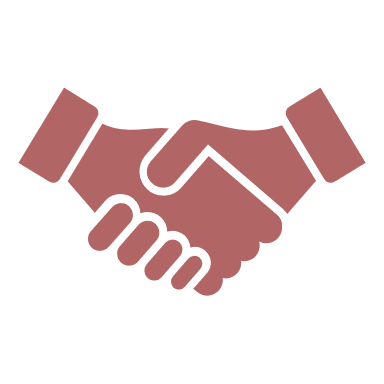 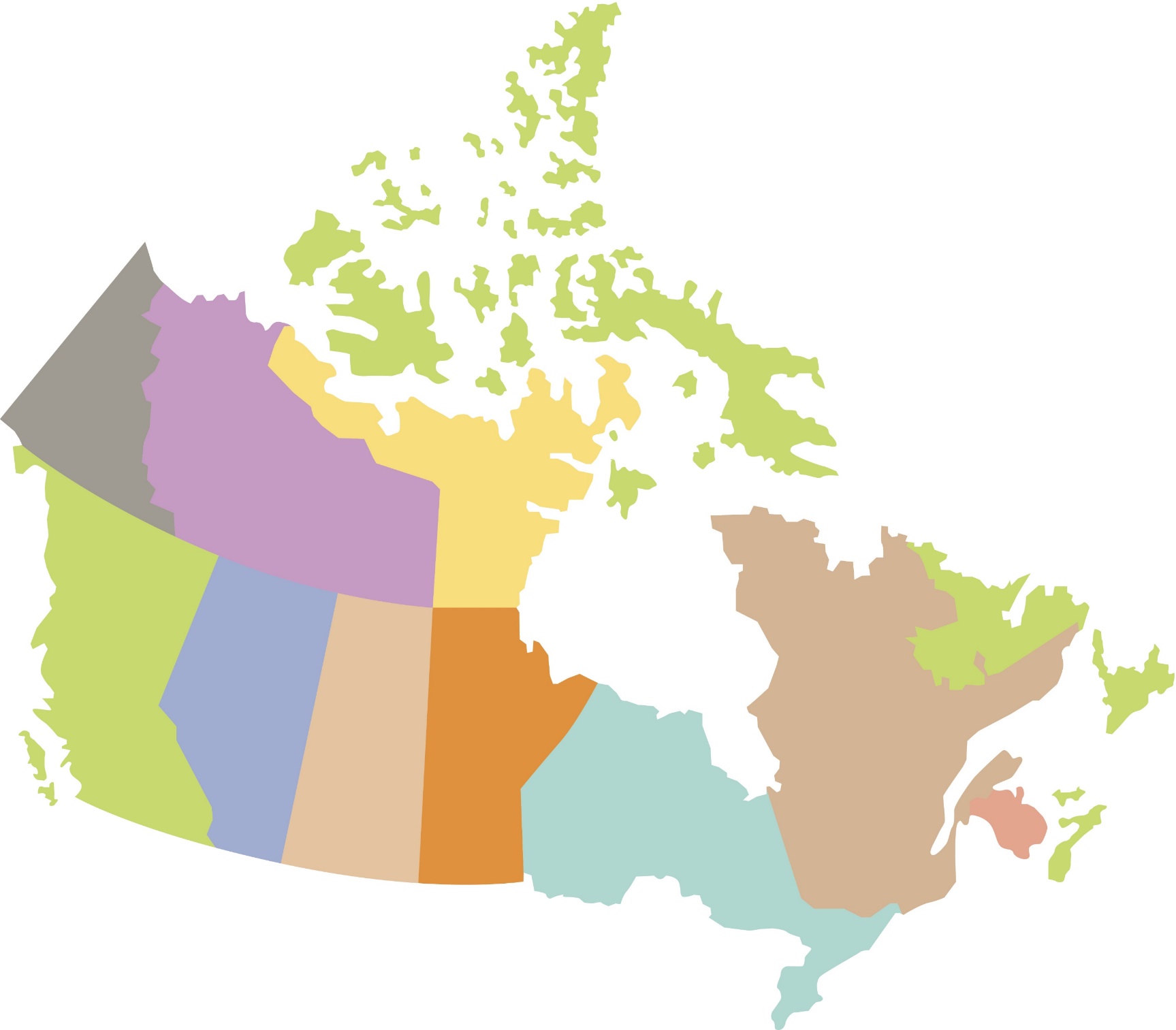 La SRAP aujourd’hui
11 Unités de soutien de la SRAP

6  Réseaux
1 Réseau canadien de recherche en soins primaires 
réseaux de recherche au Canada

3 équipes pancanadiennes permettant:​
La synthèse des preuves​
L’accès aux données​
Le renforcement des capacités

$11.7M annuellement pour les essais cliniques novateurs
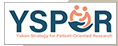 Nunavut SPOR SU
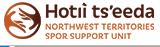 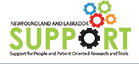 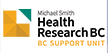 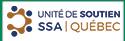 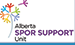 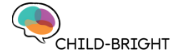 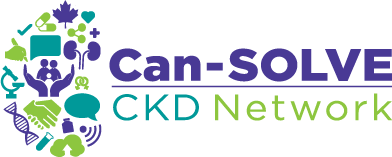 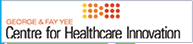 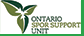 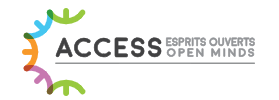 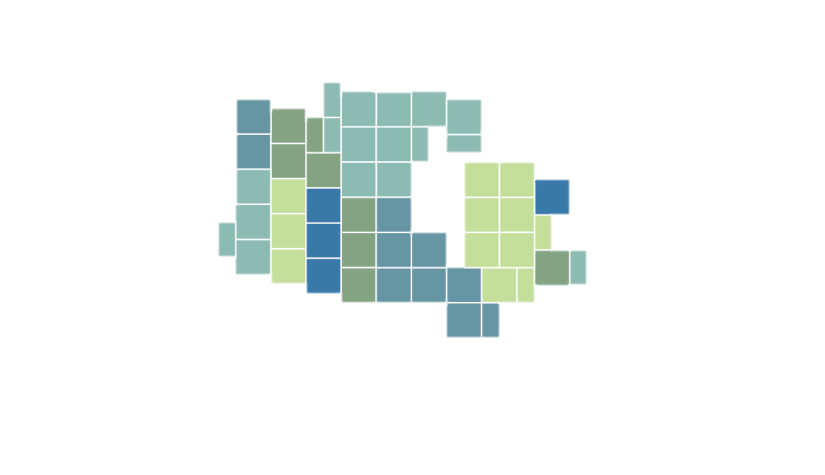 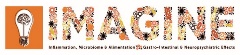 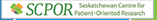 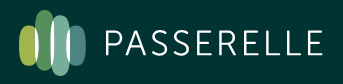 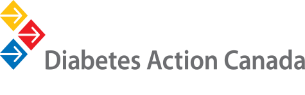 SPOR Canadian Data Platform
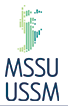 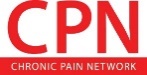 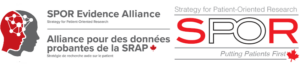 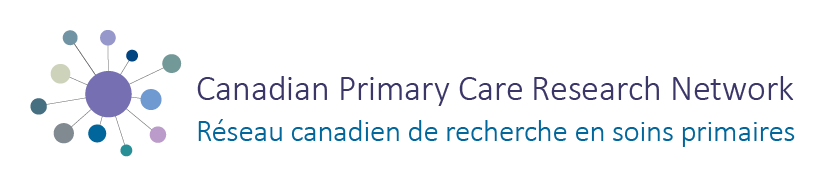 La SRAP fait une différence
Pour chaque dollar engagé par les IRSC dans la SRAP, les concours et les partenaires candidats ont engagé 1,16 $.
Les recherches financées par la SRAP ont été citées dans des documents politiques dans une proportion environ 2,7 fois supérieure à la moyenne mondiale.
229 demandes de synthèse de données probantes provenant de 52 organisations différentes ont été traitées par l’Alliance pour des données probantes de la SRAP (dont 42 synthèses de données probantes liées à COVID-19). 100 % de toutes les demandes ont été mises en œuvre dans la prise de décision politique et pratique.
Les équipes de la SRAP se sont rapidement mobilisées pour répondre à la COVID. Plus de 500 activités de recherche distinctes liées à COVID-19 dans l'ensemble de la SRAP.
La SRAP fournit des ressources essentielles aux plus petites juridictions et renforce les capacités de recherche en santé en partenariat avec les communautés indigènes du Nord.
Pourquoi une révision de la SRAP ?
La nécessité d’adopter une approche renouvelée pour la mise en œuvre de la SRAP qui s’appuie sur les succès jusqu’à présent et les leçons apprises, tout en reflétant l’évolution des systèmes de sante communautaires des patients et leurs priorités:
Engagements auprès des communautés pour informer les orientations futures de la SRAP. 
Construire ensemble avec les partenaires par l’entremise d’une approche d’impact collectif.
Thèmes
Recenser les points forts et les difficultés du programme dans son ensemble
Tenir compte des principales tendances et des futurs 
Donner suite aux appels à l’action de la Commission de vérité et réconciliation et accélérer l’autodétermination des Autochtones (Premières Nations, Inuits et Métis) dans la recherche en santé au moyen de la SRAP
Renforcer l’équité, la diversité, l’inclusion, l’antiracisme et l’accessibilité dans la mobilisation des patients et la recherche axée sur le patient
 Renforcer les capacités et les partenariats pour favoriser l’excellence dans la recherche axée sur le patient
Stimuler la collaboration avec les responsables des politiques et les décideurs du système de santé pour accroître les retombées de la recherche
Renforcer la gouvernance de la SRAP
Renforcer la collaboration avec les responsables des politiques et les décideurs des systèmes de santé pour accroitre l’impact
Contexte:
Au cours des quatre dernières décennies, les chercheurs ont écrit sur les lacunes entre la recherche en santé, les politiques et la pratique. ​
L’intégration et la communication des résultats de la recherche dans les politiques de santé et la prestation de services de santé ont été un défi constant. ​
La SRAP a tenté de relever ce défi en créant des partenariats basés sur l’apprentissage et la collaboration entre les chercheurs et les décideurs.
Collaborations et l’utilisation et l’impact de la recherche: succès de la SRAP
L’évaluation de la SRAP suggère que le programme a progressé dans le renforcement des collaborations avec les décideurs politiques et les services de santé pour accroitre l’impact de la recherche. ​
Plusieurs entités financées par la SRAP mentionnent informer les politiques et participer aux tables de prise de décisions.​
Plusieurs projets financés par la SRAP ont eu un impact sur la réforme des soins primaires, l’évitement des couts, la redéfinition des services, et ont généré des produits de connaissance pertinents et opportuns, qui ont influencé les pratiques, les politique et les directives de sante publique. ​
Les recherches finances par la SRAP ont été citées dans les documents politiques environs 2,7 fois la moyenne mondiale.
Collaborations et l’utilisation et l’impact de la recherche: défis de la SRAP
Certaines collaborations au sein de l’ écosystème de la SRAP ont été moins cohérentes ou moins réussies. ​
Au cours des dernières années, le programme a fonctionné à un niveau plus bas de sensibilisation au sein de la haute direction de certains provinces et territoires. ​
Il existe peu de preuves démontrant que les collaborations entre la SRAP et les responsables des politiques et des systèmes de santé ont contribué à l’amélioration de l’expérience des soins de santé des patients, des résultats de sante ou des résultats du système de santé. ​
Cela pourrait être dû au fait qu’il était trop tôt pour avoir des améliorations visibles grâce à la recherche financée par la SRAP, car cela peut prendre jusqu’à 20 ans pour que des changements se produisent dans le système de santé.
Question de discussion - Table ronde 1
Quels sont les éléments clés d'une collaboration réussie entre les chercheurs et les décideurs politiques qui devraient être maintenus ou renforcés ?
Activité en petits groupes - Discussion
Comment la SRAP peut-il aider la recherche à être plus opérationnelle pour les décideurs politiques et les responsables des systèmes de santé ?
Instructions pour les salles de réunion
1. Répartissez-vous dans vos groupes de travail respectifs. 
2. Identifiez un journaliste. 
3. Faites un remue-méninges et notez les réponses aux questions de la discussion sur papier ou par voie électronique 
4. Réunissez-vous tous ensemble lors de la session principale pour partager les commentaires de votre groupe.
Question de discussion - Table ronde 2
Quels sont les défis auxquels sont confrontés les chercheurs et les décideurs en matière de santé pour collaborer efficacement, et quels sont les éléments de conception de la SRAP qui pourraient aider à surmonter ces défis ?
Discussion Question – Roundtable Discussion 2
Q & R
Merci!
Visitez la plateforme en ligne de participation publique à partir du 8 janvier: https://forum-irsc.ca/mise-a-jour-srap  
Découvrez ce que disent les autres et partagez vos idées jusqu’au 31 mars 2024.
Nous vous invitons à poursuivre la conversation!
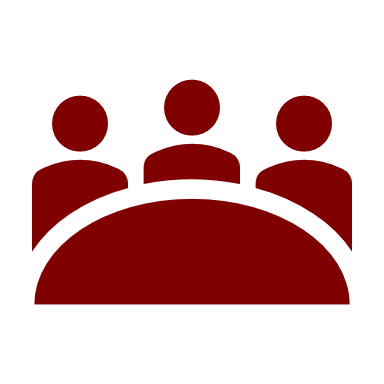 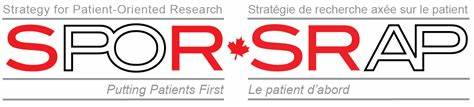